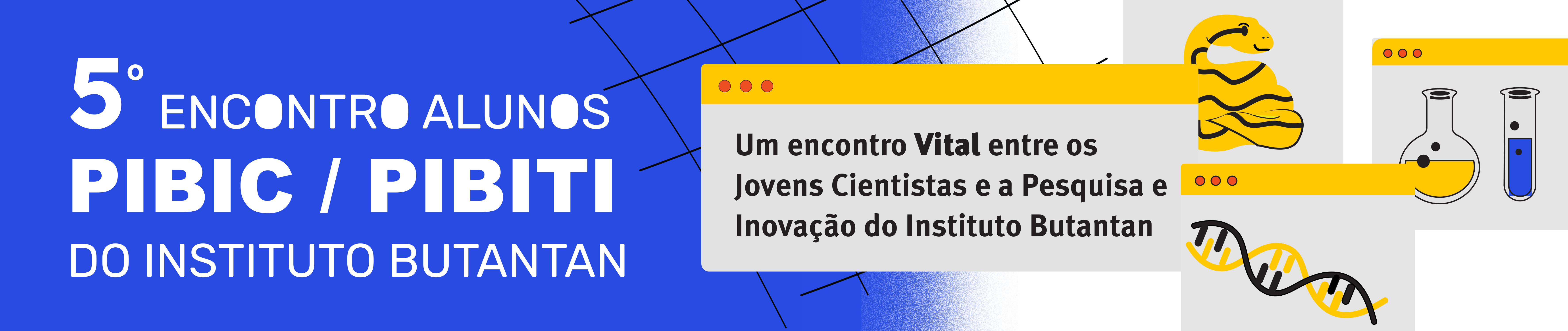 TÍTULO DO TRABALHO EM CAIXA ALTA, NEGRITO, NO CENTRO, NO TOPO
Nomes dos autores, Laboratório-Instituto Butantan
E-mail – Autor 1.
INTRODUÇÃO
RESULTADOS
Texto breve contextualizando o assim da pesquisa e relevância.
Tabelas e gráficos dos resultados obtidos
CONSIDERAÇÕES FINAIS
OBJETIVOS
Objetivo principal e específicos
Conclusões obtidas a partir dos resultados
METODOLOGIA
Texto e/ou delineamento experimental dos protocolos utilizados.
SUPORTE FINANCEIRO
Financiamentos para realização do projeto e bolsa de aluno.
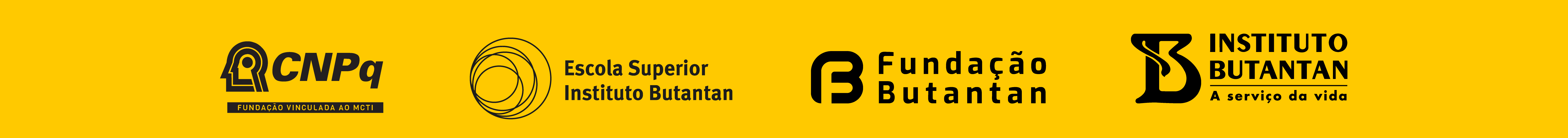